神戸空港等賑わいの創出事業助成金
１．概　要
神戸空港周辺の自治体や神戸空港の就航都市、神戸空港に就航する航空会社（もしくはその推薦を受けたもの）が、
神戸空港や神戸市内商業施設等において、物産・観光プロモーション等を実施することなどにより、空港の賑わい
創出や就航路線の利用促進に資する取組みに対する助成。
２．対象事業
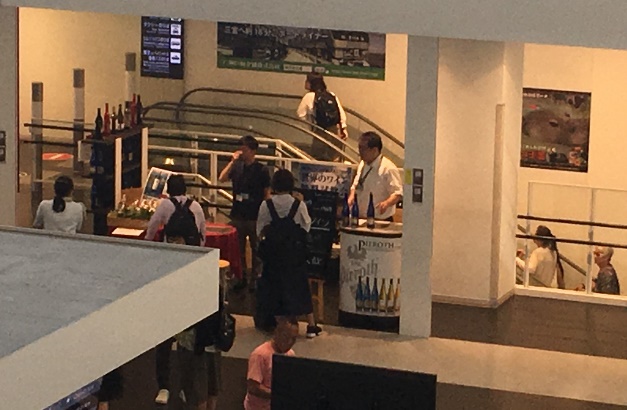 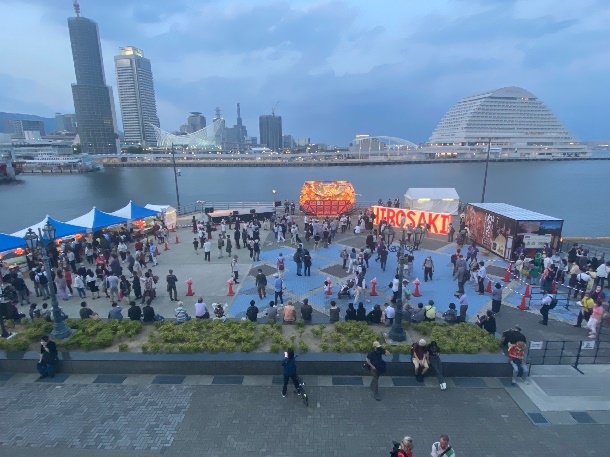 関西エアポート神戸が指定する空港ターミナルビル内のスペース又は
協議会が認める神戸市内商業施設等における
①物産・観光プロモーション等の地域連携の取組み
②空港の賑わいを創出、就航路線の利用促進に資する取組み
３．助成額
↑神戸ハーバーランド高浜岸壁
↑空港ターミナルビル２F入口付近
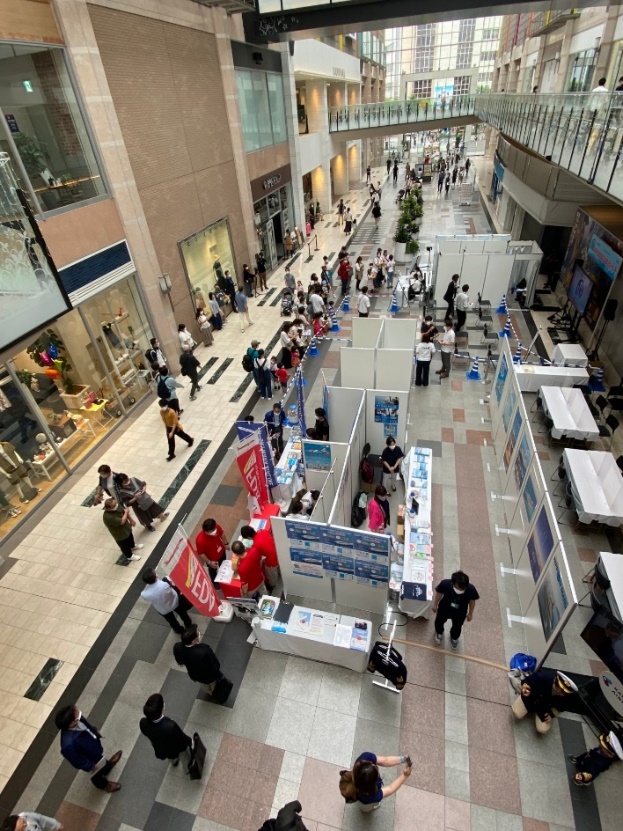 ≪助成対象経費≫
 ①賃料相当額
　　事業者が会場使用料で支払う賃料（物販等にかかる　　
　　歩合賃料の場合は、最低保証賃料相当額）
 ②輸送費
　　事業者の所在地と神戸空港間の輸送費の実費額
 ③その他
　　冷蔵ケース等の借上げに係る実費額
　　広報に係る実費額等
≪助成額≫
　上記対象経費のうち、1団体につき
　50万円を上限（当該団体が推薦した
　ものを含む）
イベント実施会場
事業実施希望
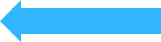 スペースの提供
賃料支払
↑神戸ハーバーランドUmie
神戸空港
利用推進
協議会
助成の申請
事業者
助成金支払
神戸港、JRを利用した輸送トライアル
※自治体又は航空会社、
もしくはそれらの推薦を受けた者
1